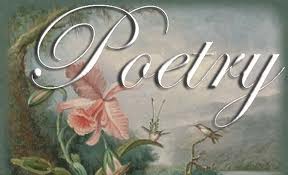 Terms
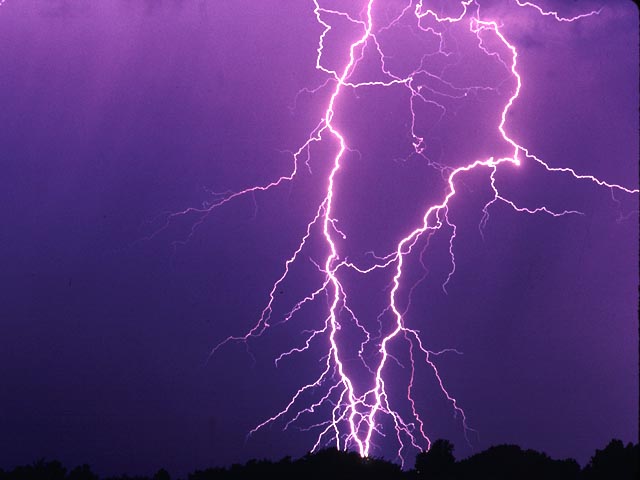 SIMILES are not METAPHORS
METAPHORS are not SIMILES
For instance, a simile that compares a person with a bullet would go as follows: "Chris was a record-setting runner as fast as a speeding bullet." A metaphor might read something like, "When Chris ran, he was a speeding bullet racing along the track."
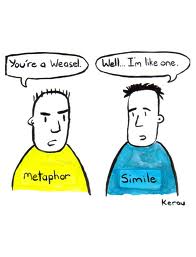 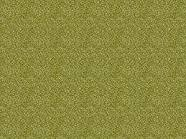 A metaphor expresses the unfamiliar (the tenor)  in terms of the familiar (the vehicle).
	
When Neil Young sings, "Love is a rose," 
Rose = the vehicle
	



					 Love = the tenor
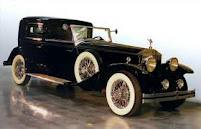 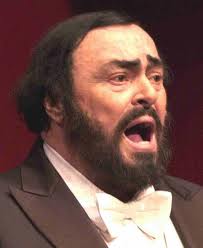 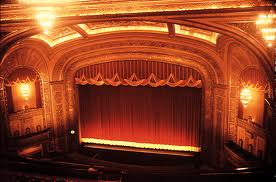 The world is a stage.
All the world's a stage,And all the men and women merely players;They have their exits and their entrances,And one man in his time plays many parts
"Love Is A Rose“Love is a rosebut you better not pick itIt only grows when it's on the vine.A handful of thorns andyou'll know you've missed itYou lose your lovewhen you say the word "mine."
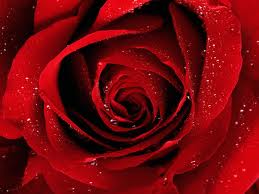 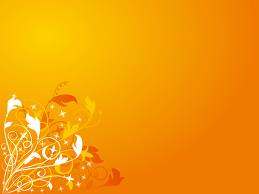 Simile
An indirect comparison using “like” or “as.”

 	When we describe something, we often use the expression, "It was like" so that we can convey our experience vividly to our listener who may never have seen or heard what we are describing. We want our listener to understand fully what we have seen, heard or felt.
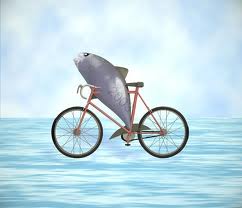 “A woman without a man is like a fish without a bicycle.”
							 - Irina Dunn
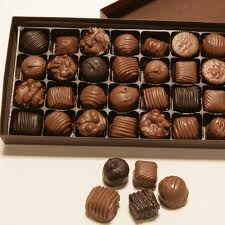 “Life is like a box of chocolates…”
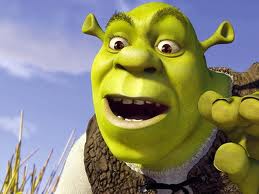 Ogres 
are 
like
onions
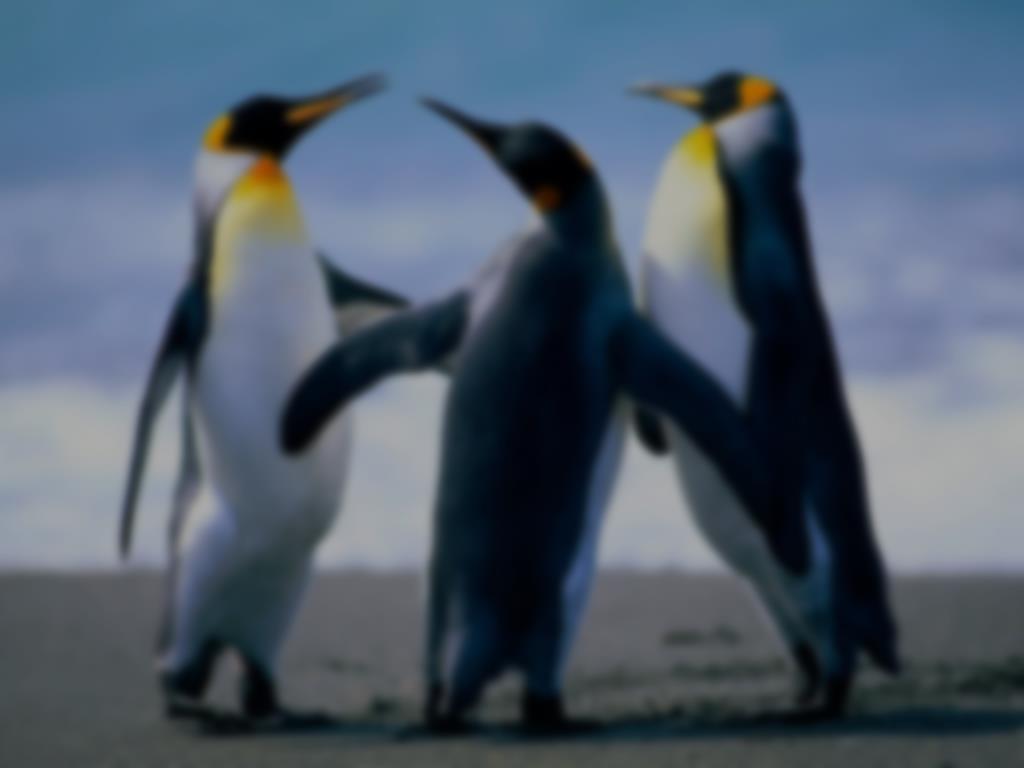 Hyperbole
A hyperbole is an outrageous exaggeration that emphasizes a point, and can be ridiculous or funny. Hyperboles can be added to fiction to add color and depth to a character. 
Examples are:
You snore louder than a freight train.
She is so dumb, she thinks Taco Bell is a Mexican phone company.
I had to walk 15 miles to school in the snow, uphill.
You could have knocked me over with a feather.
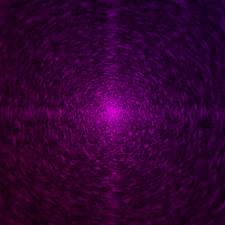 Personification
A figure of speech in which an inanimate object or abstraction is given human qualities or abilities.

When you make a thing, idea, or an animal do something only humans can do.
The wind loves to DANCE with the clothes on the line.
“A long time ago, me and my brother Kyle here, we was hitchhiking down a long and lonesome road.”The road was lonesome. http://www.youtube.com/watch?v=_lK4cX5xGiQ&ob=av3e
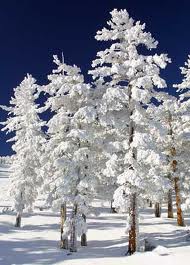 Fear knocked on the door. Faith answered. There was no one there. - Proverb 
Snow speaks to the people, its falling above in the glooming sunlight. Its white sparkling voice echoes as it falls through the air - Jake 
The operation is over. On the table, the knife lies spent, on its side, the bloody meal smear-dried upon its flanks. The knife rests. - Richard Selzer, "The Knife" 
The only monster here is the gambling monster that has enslaved your mother! I call him Gamblor, and it's time to snatch your mother from his neon claws! - Homer Simpson, “The Simpsons”
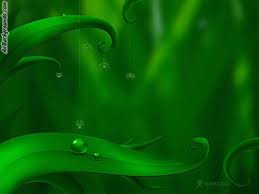 Alliteration:
Is the repetition of initial sounds in the beginning of neighboring words.
 
Examples:sweet smell of success, a dime a dozen, bigger and better, jump for joy
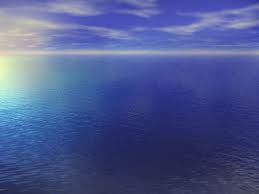 Consonance is the repetition of consonant sounds, but not vowels.Example:Some mammals are clammythe string was strongthe lumpy bumpy road
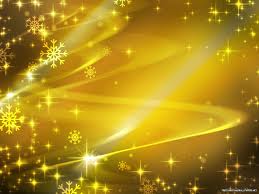 AssonanceThe use of similar vowel sounds within a word.Example:fleet feet sweep by sleeping geeks.
More terms…
Rhyme Scheme is the ordered pattern of rhymes at the ends of the lines of a poem or verse.

A quatrain is a type of stanza consisting of four lines.

A couplet is two lines of verse, usually in the same meter and joined by rhyme, that form a unit.
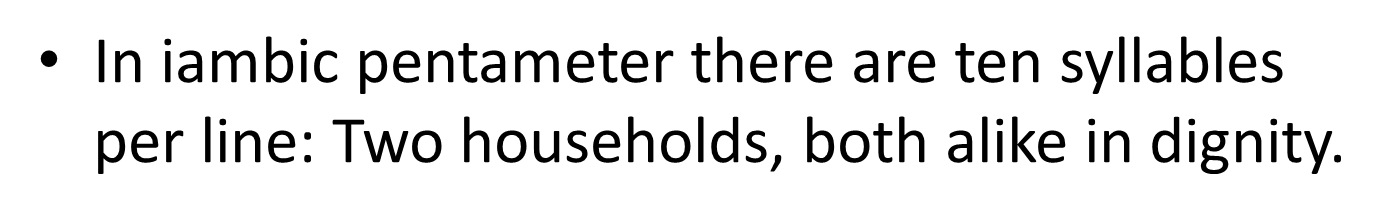 A sonnet is a poem consisting of three quatrains and a couplet , written in iambic pentameter.
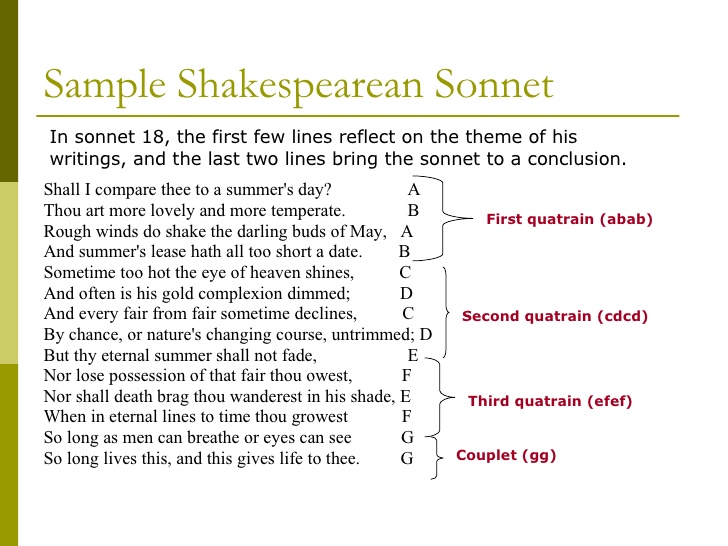